عملية التّبادل الغازي
على الرئتين إدخال الهواء الجديد وإخراج الهواء القديم حتى تزوّدا الدم بالأكسجين و تخلصاه من ثاني أكسيد الكربون وينجذب الهواء الجديد إلى الداخل عندما ينقبض الحجاب والعضلات التي بين الضلوع ويسمى هذا العمل الشهيق ،ويزيد حجم الصدر ويسبب تمدد الرئتين ويخلق التمدد فراغا خفيفا في الرئتين، فيسري إليهما الهواء من الخارج ثم يعود حجم الرئتين إلى التناقص ويخرج الغاز إلى الخارج عندما تسترخي العضلات ويسمى هذا العمل الزفير
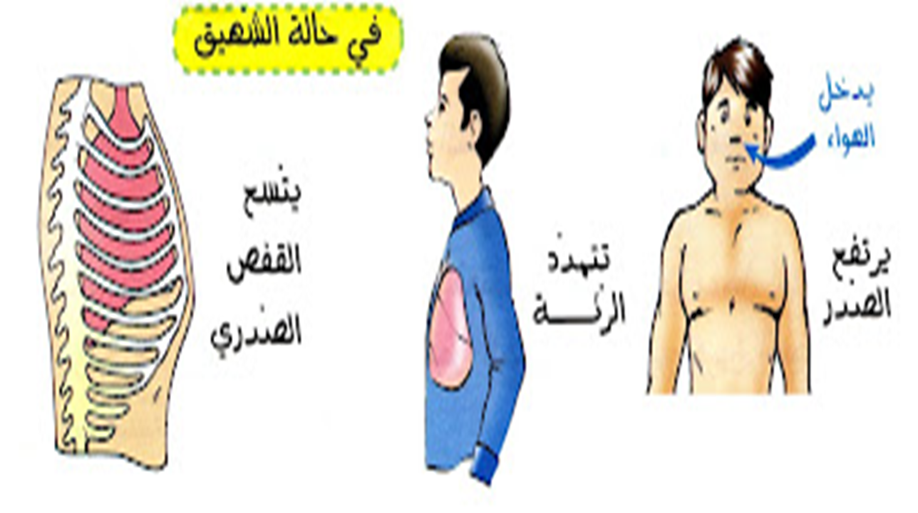